Aliran Psikologi Positif
Tim Dosen Pengampu SAP
Materi 15.
Aliran Psikologi Positif
“Fokus pada Kekuatan dan Keutamaan Manusia”
Aliran Psikologi Terbaru
Contents
Latar Belakang Lahirnya Psikologi Positif
Tokoh-tokoh Psikologi Positif
Kesimpulan
Perbedaan Psikologi Positif & Psikologi Negatif
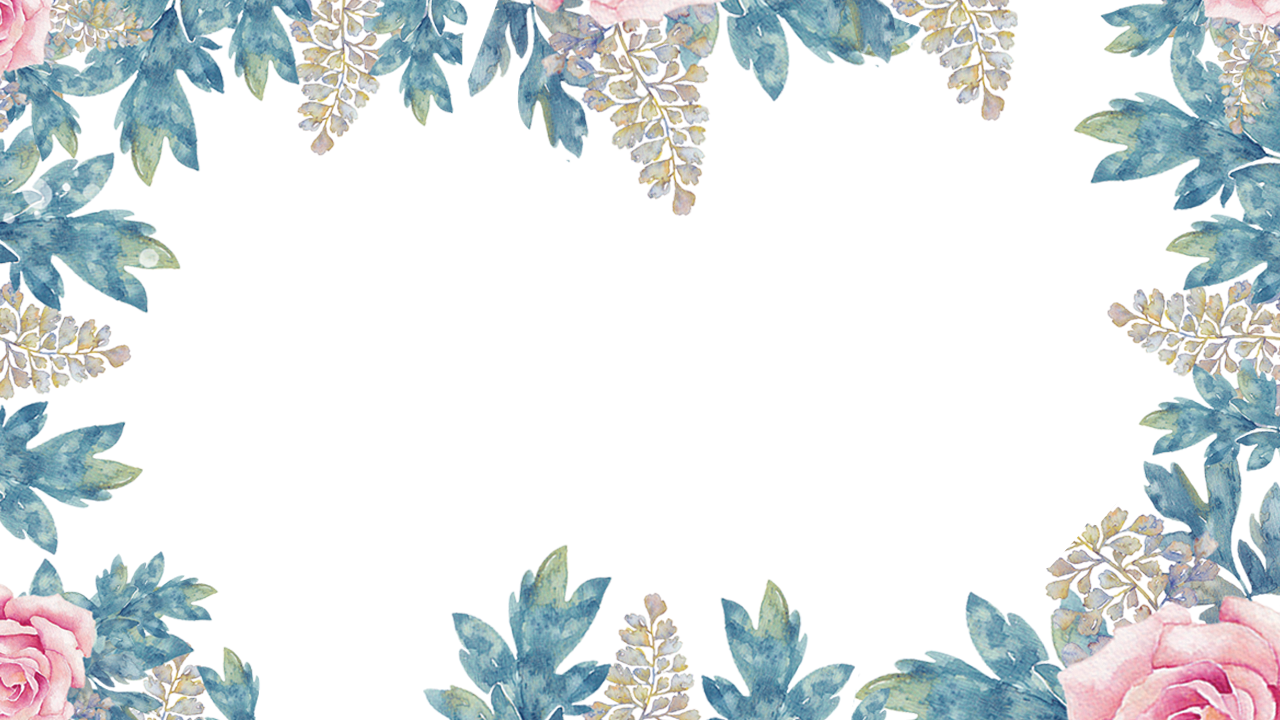 Lahirnya psikologi positif
01
Sampai akhir Abad ke-20, psikologi masih didominasi oleh pemikiran yang fokus pada aspek negatif manusia.

Psikologi positif menekankan pada aspirasi positif dan kekuatan manusia, pengalaman sadar, kebebasan berkehendak, aktualisasi potensi manusia, dan pandangan holistik mengenai manusia (Schultz & Schultz, 2011).
SEJARAH PSIKOLOGI POSITIF
01
"Sebelum Perang Dunia II, psikologi memiliki tiga misi: menyembuhkan penyakit mental, membuat kehidupan semua orang lebih produktif dan memuaskan, dan mengidentifikasi dan memelihara bakat tinggi," tulis Seligman pada 2005.
Tak lama setelah Perang Dunia II, fokus utama psikologi bergeser ke prioritas pertama: mengobati perilaku abnormal dan penyakit mental. Selama tahun 1960-an, Abraham Maslow membantu memperbarui minat pada dua bidang lainnya dengan mengembangkan teori yang berfokus pada aspek positif dari sifat manusia. Namun, psikologi Humanistik belum mampu menggoyahkan aliran psikologi yang berfokus pada hal negatif manusia.
Pada tahun 1998, Seligman terpilih sebagai Presiden American Psychological Association dan psikologi positif menjadi tema pada masa jabatannya. Saat ini, Seligman secara luas dipandang sebagai bapak psikologi positif kontemporer. 

Pada tahun 2002, Konferensi Internasional pertama tentang Psikologi Positif diadakan. Pada tahun 2009, Kongres Dunia pertama tentang Psikologi Positif berlangsung di Philadelphia dan menampilkan pembicaraan oleh Martin Seligman dan Philip Zimbardo.
PERBANDINGAN PSIKOLOGI POSITIF & PSIKOLOGI NEGATIF
02
PSIKOLOGI NEGATIF
Psikosis, Neurotism, Depresi, dan Gangguan




Fokus pada Kekurangan
Mengatasi Keterbatasan
Menghindari Rasa Sakit
Lari dari Ketidakbahagiaan
Keadaan Netral (0) sebagai Ceiling
PSIKOLOGI POSITIF
Kesejahteraan, Kebahagiaan, Kepuasan, Semangat, dan Keceriaan





Fokus pada Kekuatan
Membangun Kemampuan
Mencari Kesenangan
Terlibat dalam Kebahagiaan
Tidak ada Ceiling
–
0
+
Sejak diperkenalkan pada tahun 1998, psikologi positif mendapatkan reaksi positif dari berbagai pakar psikologi. Sambutan tersebut juga diikuti dengan masuknya banyak pakar psikologi ke dalam jaringan psikologi positif, terbitnya beberapa buku dan jurnal psikologi positif, dibukanya jaringan psikologi positif di berbagai belahan dunia, dan munculnya Value ini Action (VIA) sebagai pesaing DSM.
03
TOKOH PSIKOLOGI POSITIF
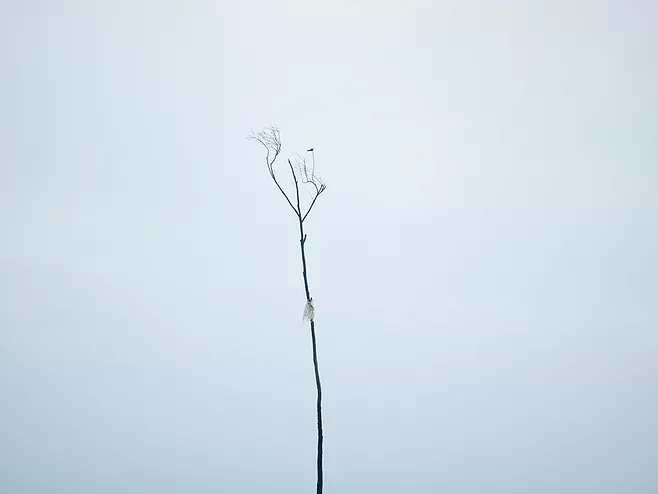 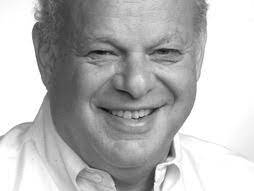 Mihaly ss Csikszentmihalyi (1934 – sekarang)
Martin Seligman dan Mihaly Csikszentmihalyi menggambarkan psikologi positif dengan cara sebagai berikut: 

"Kami percaya bahwa fungsi dari psikologi manusia yang positif akan muncul untuk mencapai pemahaman ilmiah dan intervensi yang efektif guna membangun pertumbuhan dalam individu, keluarga, dan masyarakat."
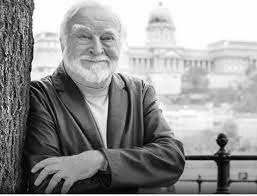 Martin E.P. Seligman
(1942 – sekarang)
Pada tahun 1998, dipilih sebagai presiden APA
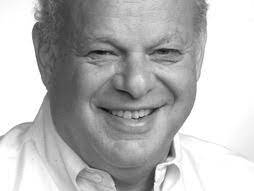 03
KONSEP CHARACTER STRENGTH & VIRTUES (CSV) MENURUT MARTIN E.P. SELIGMAN
ADD HERE TO ADD TITLE
Sehubungan dengan langkah untuk menghadirkan psikologi positif, terbitlah buku Klasifikasi Character Strengths and Virtues (CSV) setebal 800 halaman di tahun 2014. Martin P. Seligman dan  Christopher Peterson menyusun buku tersebut dengan mengambil nilai serta karakter positif yang ada pada manusia (good character). Sebuah usaha yang menyerupai buku pedoman untuk mendiagnosa gangguan mental seseorang, Diagnostic and Statistical Manual of Mental Disorders (DSM). 
	Bila dengan buku DSM, kita dapat mengetahui masalah mental seseorang, CSV melakukan hal sebaliknya. Dalam buku CSV telah diidentifikasi sebanyak 6 nilai kebajikan yang kemudian terbagi dalam 26 karakter yang dapat diketahui. Adapun pembagian tersebut adalah sebagai berikut:
Wisdom and Knowledge: creativity, curiosity, open-mindedness, love of learning, perspective, innovation. 
Courage: bravery, persistence, integrity, vitality, zest.
Humanity: love, kindness, social intelligence.
Justice: citizenship, fairness, leadership.
Temperance: forgiveness and mercy, humility, prudence, self control.
Transcendence: appreciation of beauty and excellence, gratitude, hope, humor, spirituality.
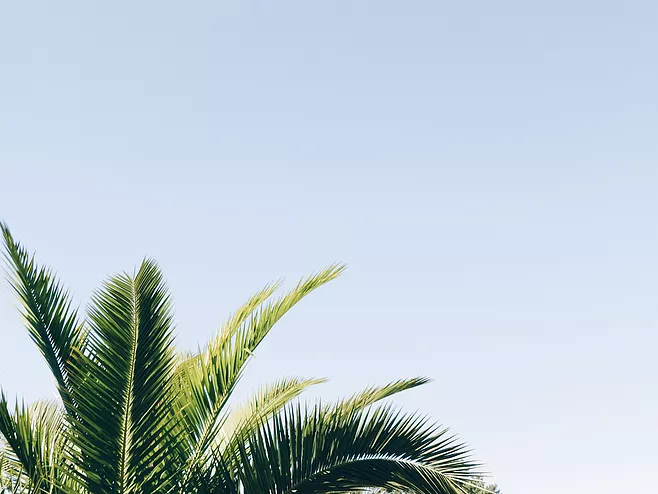 03
KONSEP KEBAHAGIAAN & FLOW MENURUT MIHALY CSIKSZENTMIHALYI
Flow dan Kebahagiaan merupakan 2 konsep yang berbeda, orang dalam kondisi flow lebih fokus pada tugas-tugas yang dihadapi, sedangkan orang yang dalam kondisi bahagia lebih fokus pada dirinya sendiri.

“Flow dan Kebahagiaan tidak mungkin menyatu. Namun, adakalanya kebahagiaan diperoleh pasca flow, tapi ada beberapa kebahagiaan terjadi tanpa diawali flow sama sekali”
(Csikszentmihalyi, 1993, 1997)
1
2
KEBAHAGIAAN
FLOW
Kebahagiaan merupakan 
“a reflex response built into genes for preservation of species, not for the purpose of our own personal advantage”
Apapun usaha yang dilakukan manusia didasari oleh dorongan untuk mencapai kebahagiaan
Flow merupakan suatu kondisi yang dialami seseorang Ketika fokus, larut, dan menikmati pengalamannya dalam mengerjakan suatu tugas. Pada saat itu, kesadaran terhadap dirinya seakan hilang, waktu terasa cepat berlalu, dan terlibat secara penuh dengan tugas-tugas yang dikerjakannya. Sepeti: aktivitas yoga, master catur, pembalap motor, pemain basket, dll.
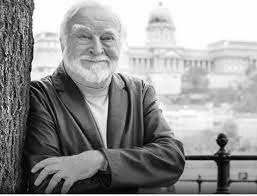 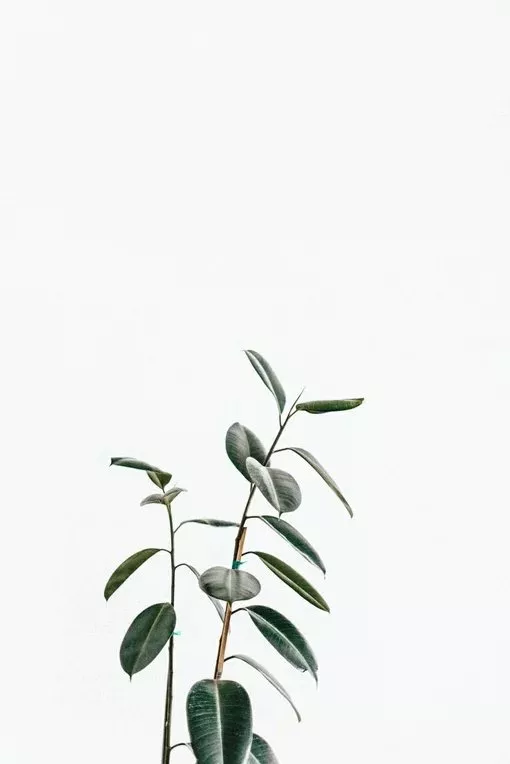 04
KESIMPULAN
Psikologi Positif Aliran Psikologi Terbaru
Pada Tahun 1998, didirikan dengan tujuan untuk mengubah orientasi psikologi yang lebih fokus pada sisi negatif manusia ke arah yang lebih positif.
Arah Penelitian Psikologi Positif
Penelitian terhadap Kekuatan dan Keutamaan, Kesejahteraan, Kebahagiaan, Optimisme, dan Harapan.
Psikologi Positif mendapatkan sambutan antusias dari Berbagai Kalangan
Muncul beberapa buku dan jurnal mengenai psikologi positif, termasuk Buku Value in Action (VIA) oleh Martin E.P. Seligman yang menjelaskan 24 Character Strength.
Tokoh Psikologi Positif
Martin E.P. Seligman dan Mihaly Csikszentmihalyi
Thank You
Terima Kasih..
Any Question???